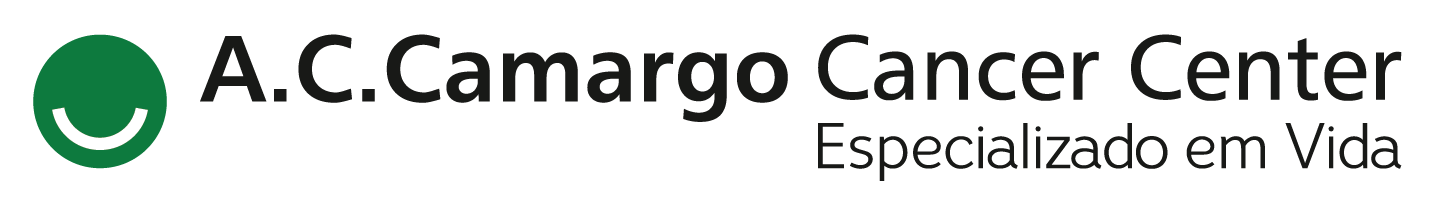 Encontro de Ciência e Inovação 2023
CRIAÇÃO DE PROTOCOLOS INSTITUCIONAIS DE CONDUTAS FISIOTERAPÊUTICAS EM UNIDADE TERAPIA INTENSIVA PARA PACIENTES 
ONCOLÓGICOS EM CUIDADOS PALIATIVOS.
S.M.T. Celeste; R.M. Arruda.
INTRODUÇÃO
RESULTADOS E CONCLUSÃO
MÉTODOS
Dentro de uma unidade de terapia intensiva (UTI), muitos pacientes podem enfrentar uma doença terminal. Desta forma, o conhecimento sobre os cuidados paliativos é recomendado para a equipe. 1
Infelizmente, a frequência e a gravidade da hipoxemia e da dispneia aumentam no fim da vida e algumas terapias podem não ser benéficas para o paciente, podendo até afetar o conforto no processo de morte. A decisão do tratamento deve ser em conjunto com o paciente, sua família e profissionais.1
Neste contexto podemos lançar mão de algumas terapias, como: oxigenioterapia e ventilação mecânica não invasiva visando promover o alívio de sintomas e fornecer conforto. Algumas condutas também podem ou não ser adotadas como aspiração nasotraqueal de secreções e a extubação paliativa.
Orientamos a utilização de oxigenoterapia principalmente para pacientes hipoxemia e sintomas de dispneia e também para aqueles que refiram melhora com o uso do O2 com hipoxemia  ou não.
ESTUDOS LOCALIZADOS EM BASE DE DADOS
Para uso da VMNI recomendamos estabelecer precocemente os objetivos do paciente com a terapia, uma vez que pode trazer desconforto (como, uso da máscara) além de poder promover mais alguma horas de  vida em alguns casos.
VENTILAÇÃO MECÂNICA NÃO INVASIVA (N=109)
EXTUBAÇÃO PALIATIVA (N=198)
ASPIRAÇÃO EM FASE TERMINAL (N=149)
OXIGENOTERA-PIA PALIATIVA (N=550)
Indicamos a extubação paliativa se este era ou é o desejo do paciente e também em situações que este já não apresenta função cognitiva preservada sem prognóstico favorável.
ESTUDOS ENCONTRADOS (N=1006)
- ESTUDOS EXCLUÍDOS POR TÍTULO.  (N= 765)
- TÍTULOS DUPLICADOS. (N= 38)
- ESTUDOS EXCLUÍDOS PELO RESUMO. (N= 98)
- ESTUDOS EXCLUIDOS PELO CONTEÚDOS COMPLETO.
(N= 31)
OBJETIVO
Recomendamos a aspiração nasotraquel de secreções caso haja desconforto respiratório (devido excesso de secreção) e se o paciente ou familiar solicite.
Este trabalho tem como objetivo a criação de um protocolo institucional de condutas fisioterapêuticas, dentre elas: oxigenoterapia, o uso de ventilação mecânica não invasiva (VMNI), extubação e aspiração nasotraqueal para pacientes em cuidados paliativos em um hospital oncológico na cidade de São Paulo, para nortear condutas profissionais.
Referências:
1. Puntillo K, Nelson JE, Weissman D, Curtis R, Weiss S et al. Frontera J. Palliative care in the ICU: relief of symptoms of pain, dyspnea, and thirst. Intensive Care Med 2014; 40: 235-48.
ESTUDOS RELEVANTES PARA FORMULAÇÃO DOS PROTOCOLOS  (N=74)